ФИО. Коряковцева Галина Алексеевна.
Место работы. МОУ « Лапшинская ООШ»
Должность. Учитель истории и обществознания.
Предмет. История России 
Класс. 7
Тема и номер урока в теме. «Петр I. Россия на рубеже веков»,№16 .
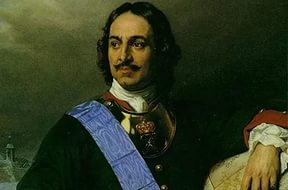 596×426
ПЕТР I. 
РОССИЯ НА РУБЕЖЕ ВЕКОВ
Детство Петра
Азовские походы
Петр I. Россия на рубеже веков
Великое посольство
Двоевластие
Работа с документом
Начало царствование Петра
Цель урока:
- Характеристика состояния России накануне решающих перемен.
Задачи урока
1. Сформировать представление о личности Петра.
 2. Выяснить причины и последствия двоевластия.
 3. Раскрыть цель Азовских походов.
4.  Узнать, что такое Великое посольство и выяснить его роль в развитии России.
200×122
260×320
200×243
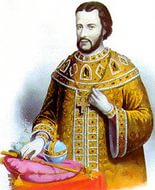 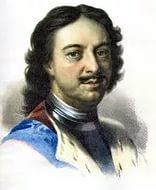 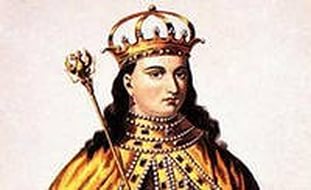 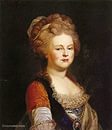 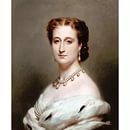 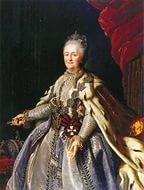 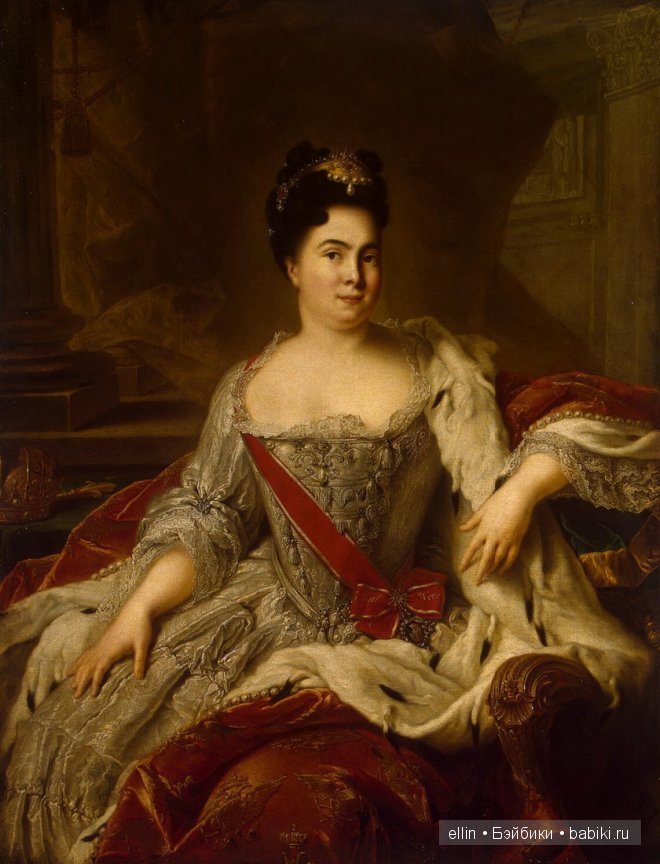 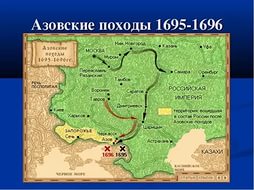 800×600
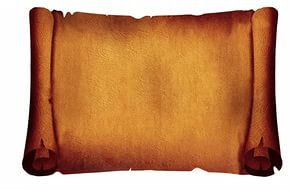 Письмо Петра I Ромодановскому
1696 год.
«По возвращении от не взятого Азова с консилии господ генералов указано мне к будущей войне делать корабли, галеры и иные суда. В коих трудах отныне будем пребывать непрестанно » Петр.
)
ЗАДАНИЕ К ДОКУМЕНТУ
Вопрос: О первом или втором Азовском походе говорится в письме Петра? Почему вы так решили?
Задание: Отметьте причины неудач Азовских походов Петра I.
А) затяжной характер кампании;
Б) отсутствие единого военного командования;
В) слабая артиллерия;
Г) отсутствие у России союзников;
Д) отсутствие у России флота;
Е) оказание Турции помощи со стороны стран Западной Европы.
Продолжите фразу:  

1. Великое Посольство состояло...
2. Его главной официальной целью…
3. Руководителями посольства были     назначены…
4. Сам царь поехал под именем…
6. Петр проехал пол-Европы, посетив…
7. Сам Петр  работал в Голландии…
8. Великое Посольство не привело к созданию антитурецкого союза, но…
614×533
600×600
750×750
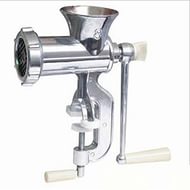 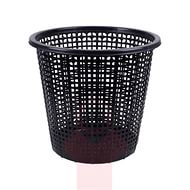 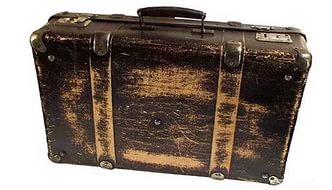